আজকের পাঠে সবাইকে স্বাগতম
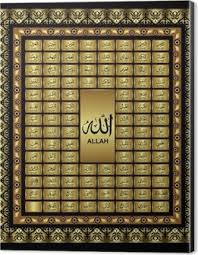 পরিচিতি
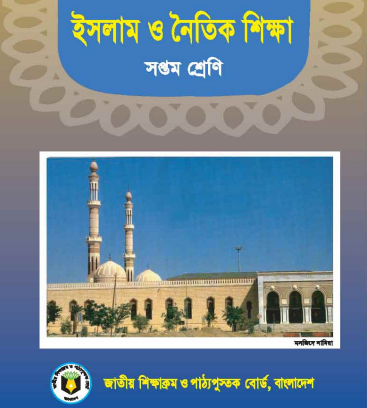 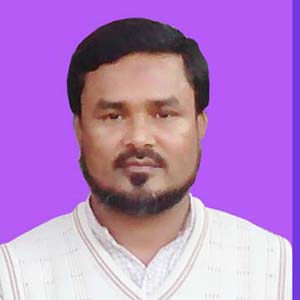 অধ্যায়ঃ ১ম
পাঠঃ৬
মোঃ আব্দুল আহাদ
সহঃ শিক্ষক, দলুয়া স্কুল এন্ড কলেজ,
বীরগঞ্জ, দিনাজপুর
নিচের ছবিগুলো ভালো করে লক্ষ্য করে বল--
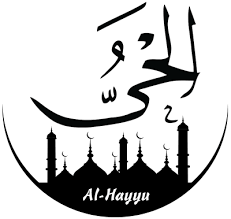 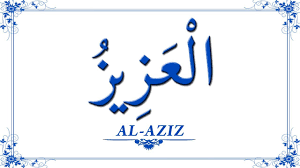 এই ছবিগূলো দ্বারা
 কী বোঝায়?
আল্লাহর নাম
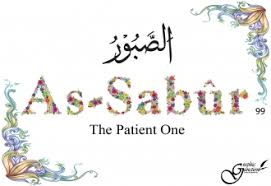 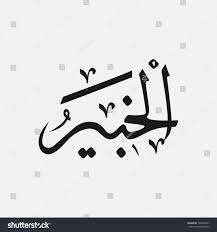 এই নামগূলোকে একত্রে কী বলা হয়?
আসমাউল হুসনা
আজকের পাঠের বিষয়--
আসমাউল হুসনা
এই পাঠ শেষে শিক্ষার্থীরা---
আসমাউল হুসনা কী- তা বলতে পারবে।
মানব জীবনে আসমাউল হুসনার প্রভাব ব্যখ্যা করতে পারবে।
কয়েকটি আসমাউল হুসনা অর্থসহ বিশ্লেষণ করতে পারবে
তোমার পাঠ্য বইয়ের ১২ নং পৃষ্ঠাটি মনোযোগ দিয়ে পড়
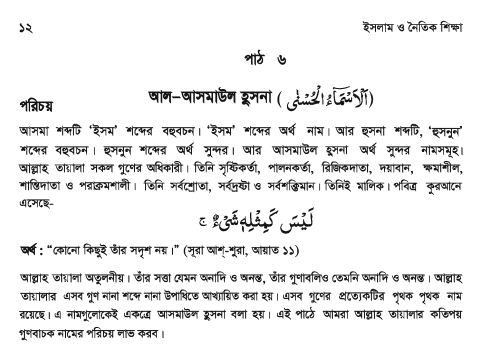 একক কাজ
আসমাউল হুসনা কাকে বলে?
নিজ খাতায় লিখ।
মানব জীবনে আসমাউল হুসনার প্রভাব
মানবজীবনে আসমাউল হুসনার প্রভাব অপরিসীম।
এসব নাম দ্বারা আমরা আল্লাহকে চিনতে পারি।
তাঁর ক্ষমতা ও গূণাবলীর পরিচয় পাই।
রাহমান, রাহিম নাম দ্বারা বুঝতে পারি যে, আল্লাহ তায়ালা দয়াবান।
গাফফার নাম দ্বারা বুঝি যে, মহান আল্লাহ হলেন ক্ষমাশীল। সুতরাং কোন পাপ করে ফেললে আমরা তাঁর নিকট ক্ষমা চাই।
অন্যদিকে, জাব্বার, কাহহার নামগুলো স্মরণ থাকলে আমরা কোনো পাপ কাজ করতে পারি না।
মোটকথা, আল্লাহ তায়ালার গুণবাচক নামসমূহ আমাদেরকেউ উত্তম গূণাবলী অর্জনে উৎসাহিত করে।
দলীয় কাজ
মানবজীবনে আসমাউল হুসনার প্রভাব বর্ণনা কর
কয়েকটি আসমাউল হুসনার বর্ণনা
হায়্যুন শব্দের অর্থ চিরঞ্জীব। যিনি চিরকাল ধরে জীবিত।
আল্লাহ হাইয়্যুন অর্থ আল্লাহ চিরঞ্জীব।
তিনি চিরকাল ধরে আছেন, থাকবেন।
তাঁর কোনো ক্ষয় নেই, রোগ-শোক, দুঃখ-জরা,তন্দ্রা-নিদ্রা কিছুই নেই।
কোনোরুপ ধবংস তাঁকে স্পর্শও করতে পারে না। তিনি সকল ক্ষয় ও ধবংস হতে মুক্ত।
আল্লাহ বলেন,
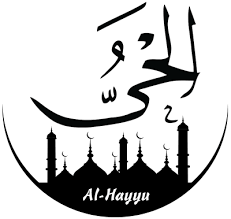 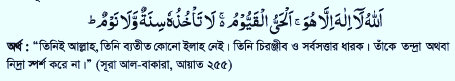 কয়েকটি আসমাউল হুসনার বর্ণনা
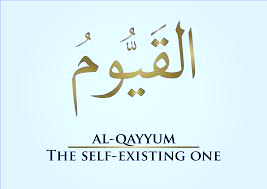 কায়্যুমুন অর্থ চিরস্থায়ী, চিরবিরাজমান, চিরবিদ্যমান, সবকিছুর ধারক সত্তা।
সৃষ্টির তত্ত্বাবধান ও রক্ষণাবেক্ষনের জন্য যে সত্তা অনাদি ও অনন্তকালব্যাপী বিরাজমান, তিনিই কাইয়্যুম।
অন্য কথায়, আপন সত্তার জন্য যিনি কারো মুখাপেক্ষী নন অথচ সকল সত্তার ধারক, এরূপ সত্তাকে কাইয়্যুম বলা হয়। আল্লাহু কায়্যুমুন অর্থ- আল্লাহ চিরস্থায়ী। তিনিই সবকিছুর ধারক। তিনি বিশ্ববিধাতা। সর্বত্র বিরাজমান। আসমান জমীনের সবকিছুই তাঁর নিয়ন্ত্রণে।
তিনিই সবকিছু সৃষ্টি করেছেন এবং নিপুণভাবে পরিচালনা করেন
কিয়ামত পর্যন্ত সবকিছুর রক্ষকও তিনিই। তিনি ব্যতীত আর কোনো চিরবিরাজমান সত্তা নেই।
কয়েকটি আসমাউল হুসনার বর্ণনা
আযিযুন অর্থ মহাপরাক্রমশালী।
আল্লাহ তায়ালাই সকল ক্ষমতার উৎস ও মালিক।
তাঁর ক্ষমতা অসীম এবং সেই ক্ষমতার কোনো সীমা পরিসীমা নেই।
কেউ তাঁর ক্ষমতার মোকাবিলা করতে পারে না।
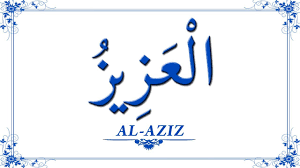 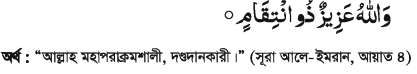 আল্লাহ বলেন-
আল্লাহর সাথে কেউ ধোঁকা- প্রতারণা করতে পারে না।
কেউ তাঁর কৌশল বা পরিকল্পণা ব্যর্থ করতে পারে না।
তাঁর কুদরত বা ক্ষমতার মোকাবিলা করার শক্তি কারো নেই।
তিনি যাকে ইচ্ছা অপমানিত বা লাঞ্জিত করতে পারেন।
কয়েকটি আসমাউল হুসনার বর্ণনা
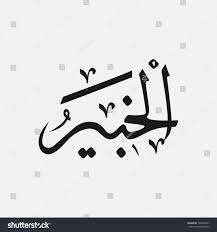 খাবিরুন অর্থ সম্যক অবহিত।
আল্লাহু খাবিরুন অর্থ আল্লাহ তায়ালা সবকিছু সম্যক অবহিত, সবকিছু জানেন।
আল্লাহ বলেন-
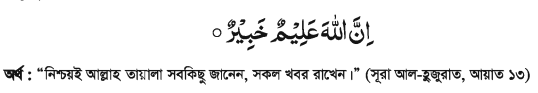 কোনো কিছুই আল্লাহ তায়ালার অজানা নয়।
আমরা যা বলি,করি এবং, কল্পনা করি তাও তাঁর অজানা নয়।
ক্ষুদ্র থেকে ক্ষুদ্রতর বস্তু বা প্রাণীর খবরও তিনি জানেন।
ভাইরাস,ব্যকটেরিয়ার মতো খালি চোখে যেসব প্রাণী দেখা যায় না , সে সম্পর্কেউও তিনি সম্যক অবহিত।
এককথায়, বিশ্বজগতের এমন কোনো জিনিস নেই যা তাঁর জ্ঞানের বাইরে।
কয়েকটি আসমাউল হুসনার বর্ণনা
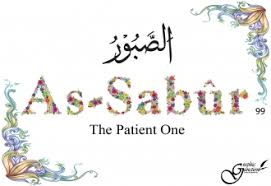 সাবুরূন অর্থ পরম ধৈর্যশীল।
আল্লাহু সাবুরূন অর্থ আল্লাহ পরম ধৈর্যশীল।
আল্লাহ তায়ালা সবচেয়ে বড় ধৈর্যশীল। তাঁর ধৈর্যের কোনো সীমা নেই।
আল্লাহ তায়ালা মানুষকে সৃষ্টি করেছেন এবং যাবতীয় নিয়ামত দ্বারা লালন-পালন করছেন। কিন্তু এর পরেও মানুষ অবাধ্য হলে তিনি তৎক্ষণাত মানুষকে শাস্তি দেন না বরং শুধরানোর সুযোগ দেন। মানুষ তওবা করে ফিরে আসলে আল্লাহ তাকে ক্ষমা করে দেন। আল্লাহ যেমন ধৈর্যশীল তেমনি তিনি ধৈর্যশীলদের ভালোবাসেন।
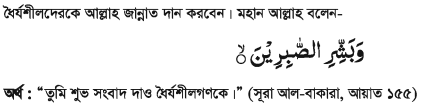 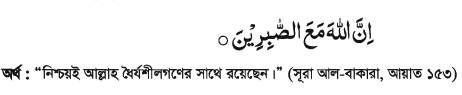 আল্লাহ বলেন-
মূল্যায়ণ
“আসমাউল হুসনা” শব্দের অর্থ কী?
“কোনো কিছুই তাঁর সদৃশ নয়।”-কোন সূরার আয়াত?
‘আযিযুন’ অর্থ কী?
“আল্লাহ পরাক্রমশালী,দন্ডদানকারী”- কোন সূরার আয়াত?
আমাদের অন্তরের খবর জানেন কে?
বাড়ীর কাজ
আল্লাহ তায়ালার
 পাঁচটি গূণবাচক নাম
 অর্থসহ লিখে নিয়ে আসবে।
দেখা হবে আগামী ক্লাসে ইনশাআল্লাহ
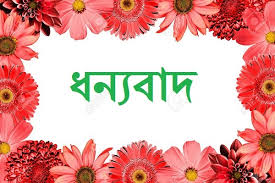